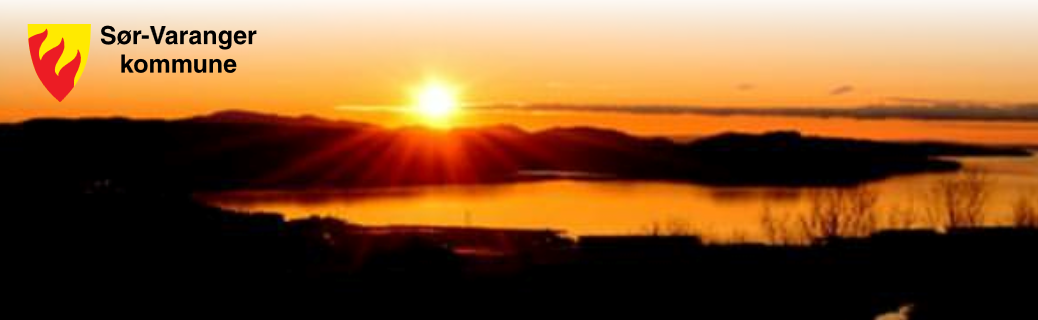 Sør–Varanger kommune
En grensesprengende kommune
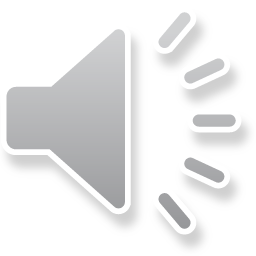 Presentasjonen inneholder
Prosessen fram til ferdig plan
Viktige føringer 
Utfordringer
Fokusområder i planen
Mål
Handlingsdelen av planen
     – iverksettelse av planen
Visjon for Sør-Varanger kommune
Sør-Varanger kommune skal utvikles til et lokalsamfunn som gir grunnlag for befolkningsvekst i alle deler av kommunen. Arealdisponering og offentlig service og tjenesteproduksjon skal dimensjoneres ut fra en samlet befolkning på 12 000 innbyggere ved planperiodens utløp, og ha en kvalitet som gjør kommunen attraktiv som bosted og for etableringer og knoppskyting i privat næringsliv.
Overordnet visjon for Sør-Varanger kommune
Kommuneplanens samfunnsdel 2014 - 2026
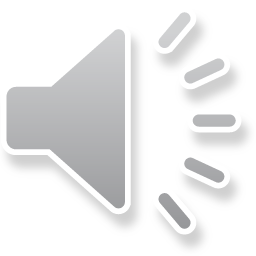 Prosessen fram til planutkast
November 2016  - Prosessplan til ny oppvekstplan vedtatt i Utvalg for levekår 
August 2017	   - Planprogram «Strategisk oppvekstplan 2018-28» på høring, Utvalg for levekår
Desember 2017  - Fastsettelse av planprogram for strategisk oppvekstplan 2018-2028 i Utvalg for   levekår og i Kommunestyret
25.02.2020	  - Utkast til strategisk oppvekstplan 2020-2030 vedtatt lagt ut på høring i Utvalg for levekår 
04.03.2020	  - Orientering til Kommunestyret om Utkast til strategisk oppvekstplan 
Mars/april 2020 – Planlagte Informasjonsmøter i hele Sør-Varanger 
     – Avlyst pga alle restriksjoner og forhåndsregler for hindre spredning av Korona
20.04.2020	  - Frist for innspill til Strategisk oppvekstplan
26.05.2020	  - Strategisk oppvekstplan til vedtak i Utvalg for Levekår
10.06.2020	  - Strategisk oppvekstplan til vedtak i Kommunestyret
Link til Høringsutkast – Strategisk oppvekstplan
https://www.svk.no/hva-er-din-mening-om-skole-og-barnehage.6289667-17830.html
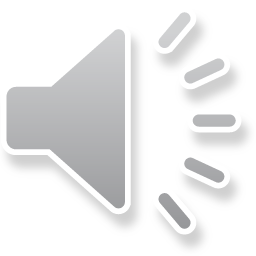 Hva er en strategisk plan?
En strategisk plan skal angi retningen og gi oss grunnleggende prinsipper og langsiktige, overordnede mål i planperioden.
Hvor står vi i dag?
Hvor vil vi?
Hvordan kommer vi dit?

En strategisk plan skal ikke:
Gå inn i detaljer
Angi konkrete handlinger
Høringsutkast til Strategisk oppvekstplan
Er et utgangspunkt for å diskutere både hvordan vi ønsker at det skal være i framtiden, men også hvordan vi skal  komme dit. 
Vi ser fram til gode innspill på planutkastet. 

Handlingsdelen av Strategisk oppvekstplan
Overordna mål
Aktivitetsmål
Noen mål vil være målbare, andre vil være flytende.
Planen skal vare i 10 år, og fortsatt være dynamisk og framoverlent.
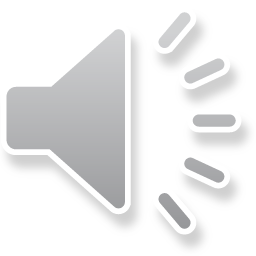 Barnehager og skoler inn i framtiden
Vedtak om framtidig struktur for barnehage og skole må forholde seg til føringer i 
Kommuneplanens samfunnsdel
Strategisk oppvekstplan
Økonomiske rammebetingelser
Befolkningsstruktur 
Krav til behandling i forhold til høringsrett og deltakelse fra dem det berører
Framtidens struktur for barnehage og skole
gis selvstendig behandling
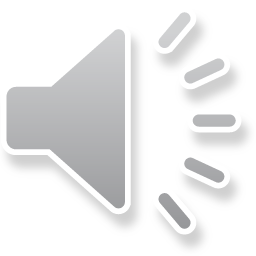 Viktige lokale føringer
Kommuneplanen Samfunnsdel og andre
Lokale planer og vedtak
Barnehageplan for Sør-Varanger 2008
Vedtekter for Sør-Varanger kommunale barnehager
Kommunedelplan for fysisk aktivitet, idrett og friluftsliv 2019
Utkast til strategisk plan for helse og omsorg
Tilstandsrapport for skolen 2019
Utfordringsbildet for folkehelse 2019
Hovedmål for oppvekst
Kommuneplanens samfunnsdel
Barn og ungdom preges av høy sosial og faglig utvikling, noe som oppnås ved et oppvekstmiljø basert på trygghet, trivsel, tilhørighet og tilgjengelighet. 
I tillegg har kommunen som mål å være dyktig til å se oppvekst i helhet, fra barnehage til videregående.
Kommuneplanens samfunnsdel 2014 - 2026
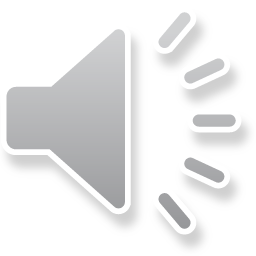 Sør-Varanger kommuneGeografi og struktur
Barnehagene i Sør-Varanger
2015 - 16 barnehager (3 private)
2020 – 12 barnehager (2 private)


Skolene i Sør-Varanger
2017 - 11 skoler 
2020 -   8 skoler
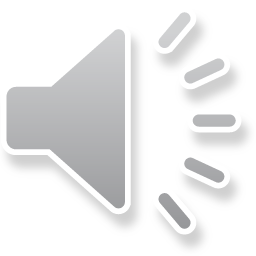 Oppvekst i Sør-Varanger Vårt felles ansvar
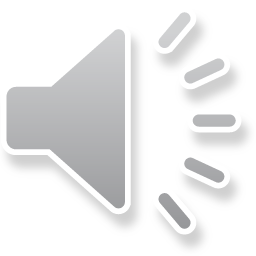 Kommunale fagfelt i oppvekstsektoren
Flyktning- og kompetanseenheten
Barnevernet
PPT - Pedagogisk psykologisk tjeneste
Barnehage
Skole
Kulturskolen
Kultur og fritid
… og så kommer helsestasjonen, skolehelsetjenesten og fysioterapi som viktige tillegg til dette.
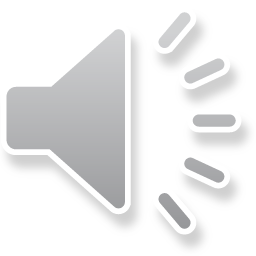 Overordnede mål i Strategisk oppvekstplan
FOKUSOMRÅDER
Tidlig innsats
Utjevning av forskjeller
Godt tverrfaglig samarbeid
Kompetanse i alle ledd 
God organisering av tjenestene
I Sør-Varanger skal 
barnas beste være førende
Alle barn og unge møtes med respekt
Lokalsamfunnet inkludere alle barn og  unge

Tilbudene på oppvekstfeltet skal
Være likeverdige
Ha høy kvalitet
Kunne være ulike i form, tilpasset behov 
BARN OG UNGE I SØR-VARANER SKAL
Tørre å sette seg høye mål 
Utvikle evne til samspill
Utvikle tro på egne krefter 
Ha mot til å løse livets utfordringer
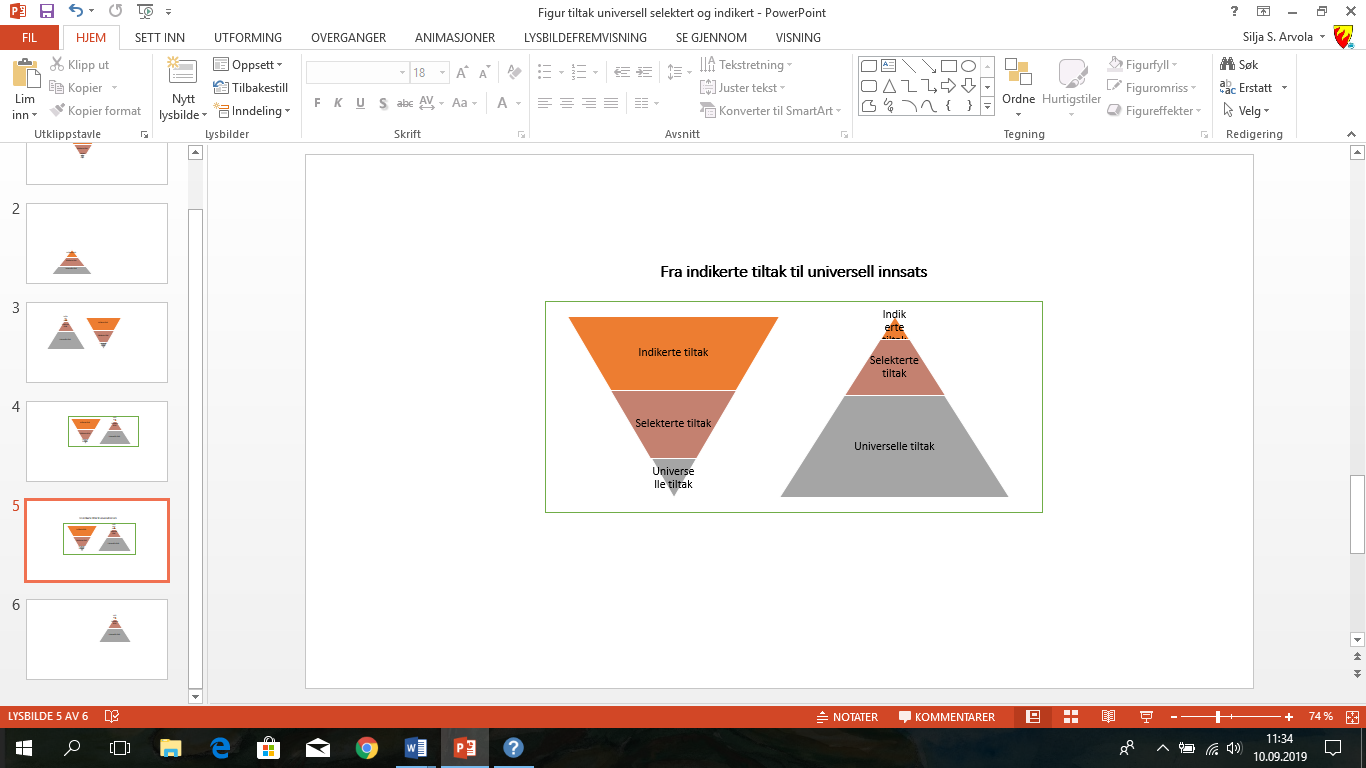 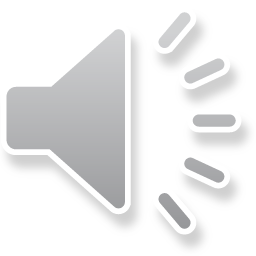 Bygge på det vi har
SFO – Skolefritidsordning for alle?
Barn og unge skal få rett tiltak til riktig tid! 
Et godt tilbud helsemessig og pedagogisk som forbygger og sette inn tiltak raskt når bekymring eller utfordringer avdekkes.
I forhold til 
Sosial utvikling/utfordringer
Fysisk utvikling/utfordringer
Læringsutfordringer
Språkutfordring
Omsorgssvikt/Familie
Øvrige behov – prinsipp ikke program -
Leksehjelp
Kommunale tjenester skal bidra til å utjevne skjevheter, slik at alle kan oppleve mestring uavhengig av: 
Familiebakgrunn (sosial tilhørighet, utdanning, økonomi, kultur og bosted)
Kjønn (likestilling gutt, jente, anerkjenne andre kjønnsidentiteter)
Funksjonsnivå og funksjonsutfordringer 
Som sen fysisk utvikling, dysleksi, autisme, fysiske funksjonsutfordringer eller multihandicap
Gode, universelle tiltak 
fungerer utjevnende!
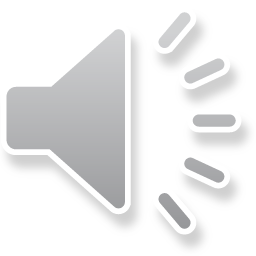 Handlingsdelen av Strategisk oppvekstplan
I utvikling av handlingsplaner må kommunens fagfolk, de som arbeider ute i felten, være aktive deltakere.
Handlingsplanene må inneha klare tiltak, ansvarsplassering og  synliggjøre konsekvenser både organisatorisk, faglig og økonomisk.
Iverksetting av Strategisk oppvekstplan skjer gjennom handlingsplaner.
Handlingsplanene kan være omfattende og involvere mange parter, store endringer og økonomisk innsats.
MEN de kan også være konkrete, handlingsrettet og kortsiktige.
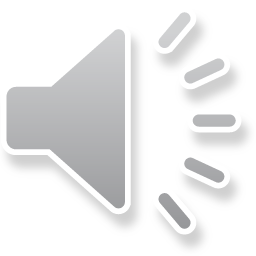 Handlingsplaner ..noen eksempler på tema…
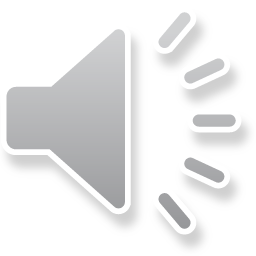 Sett deg inn i saken og kom med innspill!
Vi minner igjen om at planutkastet skal gi et grunnlag for diskusjoner og innspill.
De skal enten innarbeides i planen, eller legges ved planforslaget til politisk behandling.
Vi ser fram til gode innspill!
Husk at innspill må komme skriftlig og innen fastsatt dato.
Link til høringsutkastet for Strategisk oppvekstplan
https://www.svk.no/strategisk-oppvekstplan-ut-paa-hoering.6289296-364152.html

Streaming fra Kommunestyret 4. mars
https://www.facebook.com/1814662582185968/videos/540010760263446/
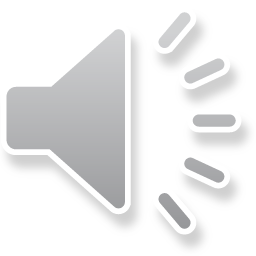 Mål for barnehagene
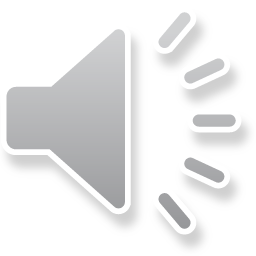 Mål for skolene
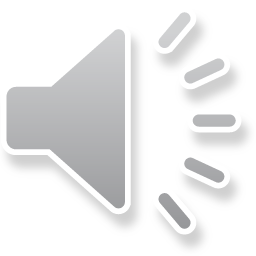 Mål for PPT og Barnevern
PPT = Pedagogisk Psykologisk tjeneste
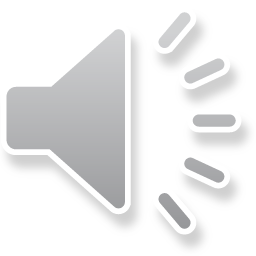 Oppvekst i Sør-Varanger
Samarbeid med 
Kommunehelsetjeneste
Eksterne tjenester
Foreldresamarbeid
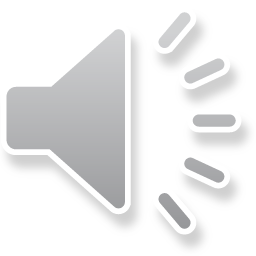